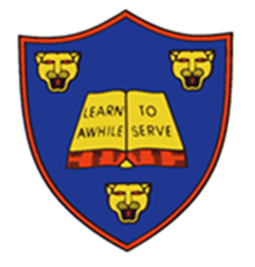 Welcome to Reception!
Miss Hitchens, Mrs Banks and Miss Campbell on Fridays
Meet the teacher - Miss Hitchens
Welcome to Reception!
My name is Miss Hitchens and I will be the Reception teacher.
2
PPA cover teacher
Miss Parton

Senco and PPA cover teacher on a Monday afternoon and for 1 hour on a Tuesday.
3
A typical day in Reception…
8:45am - The children will arrive at 8:45am, they will put their coat, book bag and water bottle away. Then we will have registration, small morning activity, followed by assembly. 

9:30am -The children will have a morning lesson which is Phonics. Then the children will have continuous provision. 

10:30-10:50am – Break time where children will enjoy a snack. 

10:50-11:10am – Nursery rhymes, poems and songs. After the first 2 weeks we will be teaching maths.

11:10-11:40 – Continuous provision. Arts and crafts, construction, Maths and English and creative play.

11:45-12:45pm – Lunch.

1:10-1:25pm –Then we will do some work on understanding the world or expressive art and design or communication, literacy and language.

1:25-2:40pm - Continuous provision which includes Arts and crafts, construction, Maths and English and creative play.

2:40-3pm - Then we will do some work on understanding the world,  expressive art and design and communication, language and literacy.

3-3:20 – Get ready for home time and read a book as a class.
4
The timetable will look similar to this.
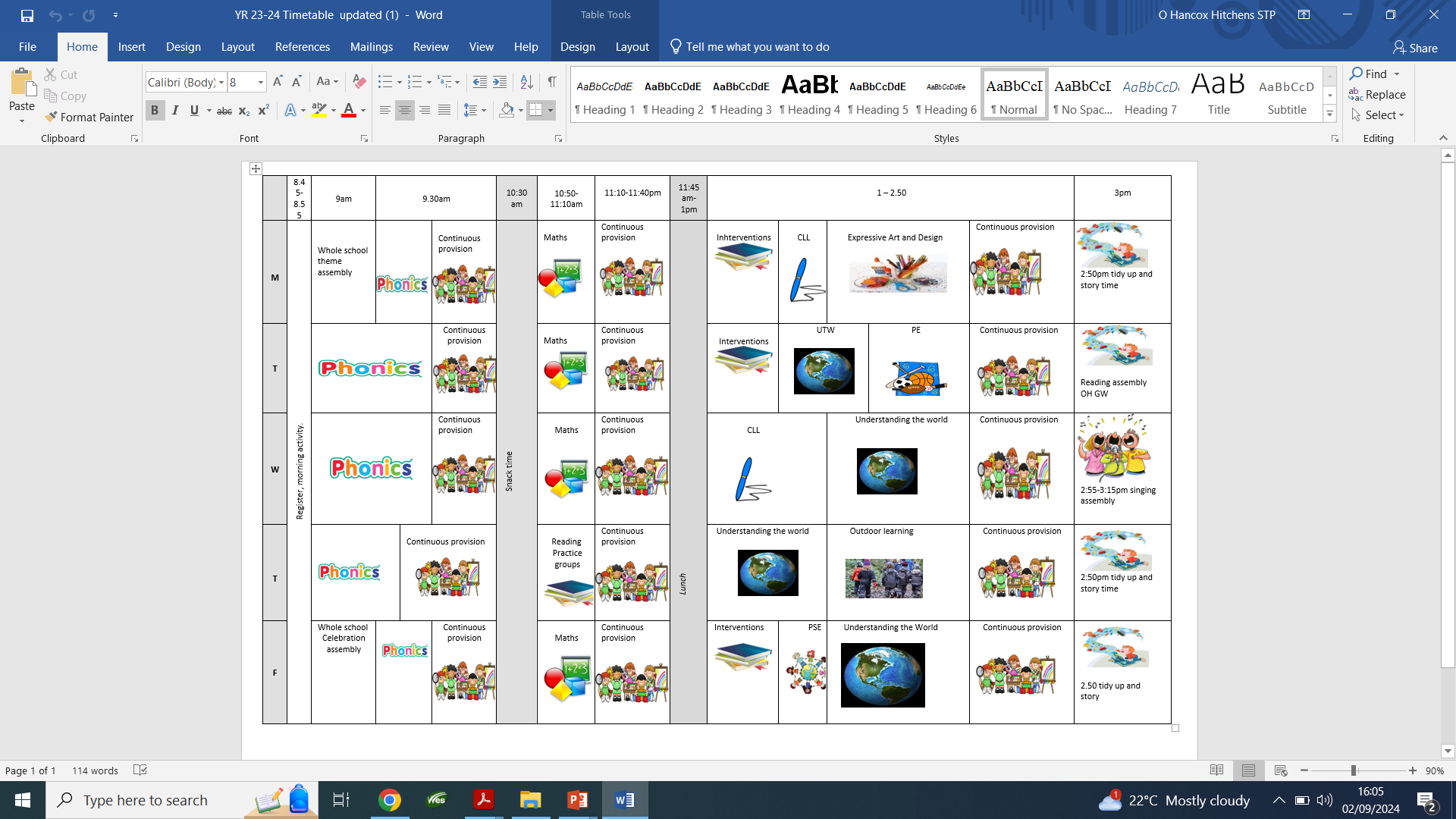 5
Topic books
Do you want to be my friend? 
The Lion and the Mouse Once There were Giants. 
Lost and Found. 
Five minutes peace. 
People who help us. 
Leaf Man 
Pumpkin Soup 
The Gruffalo 
The stick man
 Hibernation Station
The Gruffalo’s Child. 
One Winters Day
One snowy night Snowflakes. 
All About Animals in Winter. 
Jolly Christmas Postman.
Goldilocks Jack and the Beanstalk.
Mr Wolf’s pancakes. 
The three little pigs. 
How to Grow a Dragon. 
Cinderella
Tad.
 Everything Spring. 
One spring Day. 
The First Egg Hunt. 
The Tiny Seed. 
That’s MY flower!
Superworm. 
What the Ladybird Heard.
 Diary of a Spider. 
The very hungry caterpillar. 
Twist and Hop, the Minibeast Bop! T
he Buggliest Bug.
The Rainbow Fish. 
The Singing Mermaid. 
Sharing a Shell. 
One is a snail Ten is a Crab. 
The odd fish.
 At the Beach. 
Under the Sea. 
The lighthouse keeper’s Picnic.
 Teddy bear picnic.
6
Phonics, English, Maths and the other areas.
Phonics – we will be starting Little Wandle phonics after the first 2 weeks of the Reception children starting school. 

Communication, literacy and language  – we will be focusing on a new topic every term, each week we will read a book which links to our topic and continuous provision. We will be working on letter formation, using our phonics to decode and spell words as well as focusing on our comprehension skills. 


Maths – We will be following the Whiterose Maths scheme and we will be teaching Maths every week. Maths activities will be emerged into our continuous provision. 

We will also teach Understanding the world which covers Geography, History, Science, French, ICT, RE, PSE, PE
Music and Art/ Design. 

Intervention groups will also be throughout the week, focusing on phonics, Maths, letter formation, fine/gross motor skills etc. The interventions will be ran by either Miss Hitchens or Mrs Banks.
7
Super starters and fabulous finishes
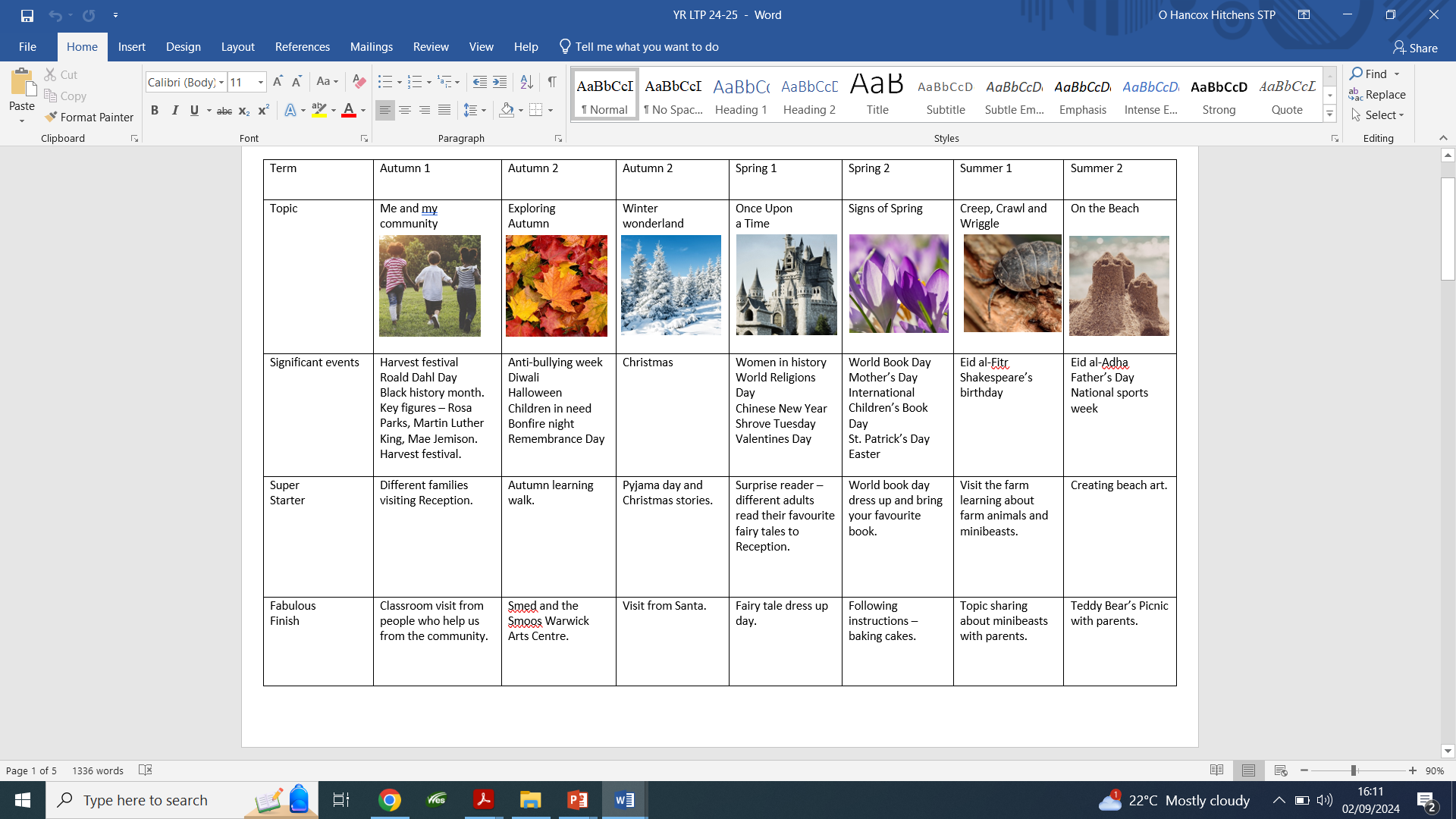 8
Assessment…
In Reception we have a baseline assessment during the first few weeks of the children starting Reception.

In autumn term 2 (Christmas), Spring term 2 (Easter), we will do a checkpoint where we will assess your child’s progression.

In summer term 2, we will do our last checkpoint where we will see if your child has achieved their early learning goals for Reception.

Every child is different so don’t worry if your child is making different progress. We will communicate to you if your child would benefit from extra intervention support where appropriate e.g. phonics. 

Assessment will also be done daily through talk, questioning and feedback.
9
Home Learning…
Children will need to be practicing their phonics by reading their book three times a week at home. This will be the same book for a week, to develop confidence with decoding, sight reading and comprehension.

The date and the page number they read to will need to be recorded in their diaries  so we can continue where they have got to when reading with them in school. 

 Phonics eye spy, phonics decoding games – anything to help them practice!

Children will be given maths KIRFS every term as home learning to practice at home. 
Children will need to be practicing letter formation and counting to 20, number bonds as well as subtising.
10
Reading books
Reading books will be changed on a Monday.

Your child will not be given a new reading book until they have returned the previous one.

If a book is damaged or not returned to school then you will need to replace to it.

They can be purchased from amazon for approximately £5.
11
AOB…
Children will need to arrive at school in their school PE kit on Tuesdays. 

Children will need to arrive at school in their forest school clothes on Thursdays. These can be old clothes that you don’t mind getting dirty.

Please bring in a spare bag with spare underwear, socks, top and trousers. The bag will be kept on your child’s peg incase of emergencies. 

Please ensure your child has a pair of wellies at school, the school can provide spare wellies if necessary please contact class teacher - Miss Hitchens.

Please  ensure your child comes to school with a coat or waterproof jacket when it is cold and sun cream and a hat when it is warm.

Fruit and milk will be provided at school during break times but your child can bring in healthy snacks also.
12
School trips
Smed and Smoos at the Warwick arts centre – 3rd December 2024
Visit to Atwell farm – Summer term 2025
13
Communication…
We are always here to support and listen whatever it may be. You can come talk to us in the playground at the end of the day (being mindful of adults releasing children). We try our best to pass on all messages at home time. 

Important issues can be spoken about in person and appointments with teachers can either be done directly through teachers at the end of the day or via the school office. 

Accident forms will be given out at the end of the day  for any minor injuries, such as cuts and grazes. Any serious injuries or head injuries will be either a phone call/face to face chat.
14
Communication…
We are a nut free school – no nut products for snacks or lunch (including Nutella)

Medicines – prescribed medicines only and they need to be handed in to the office.

Forest School volunteers – Thursday afternoons starting 19th September 

Head/face injuries 

No pencil cases/things from home.

We will use class dojo to share photos and important updates
15
Class dojo
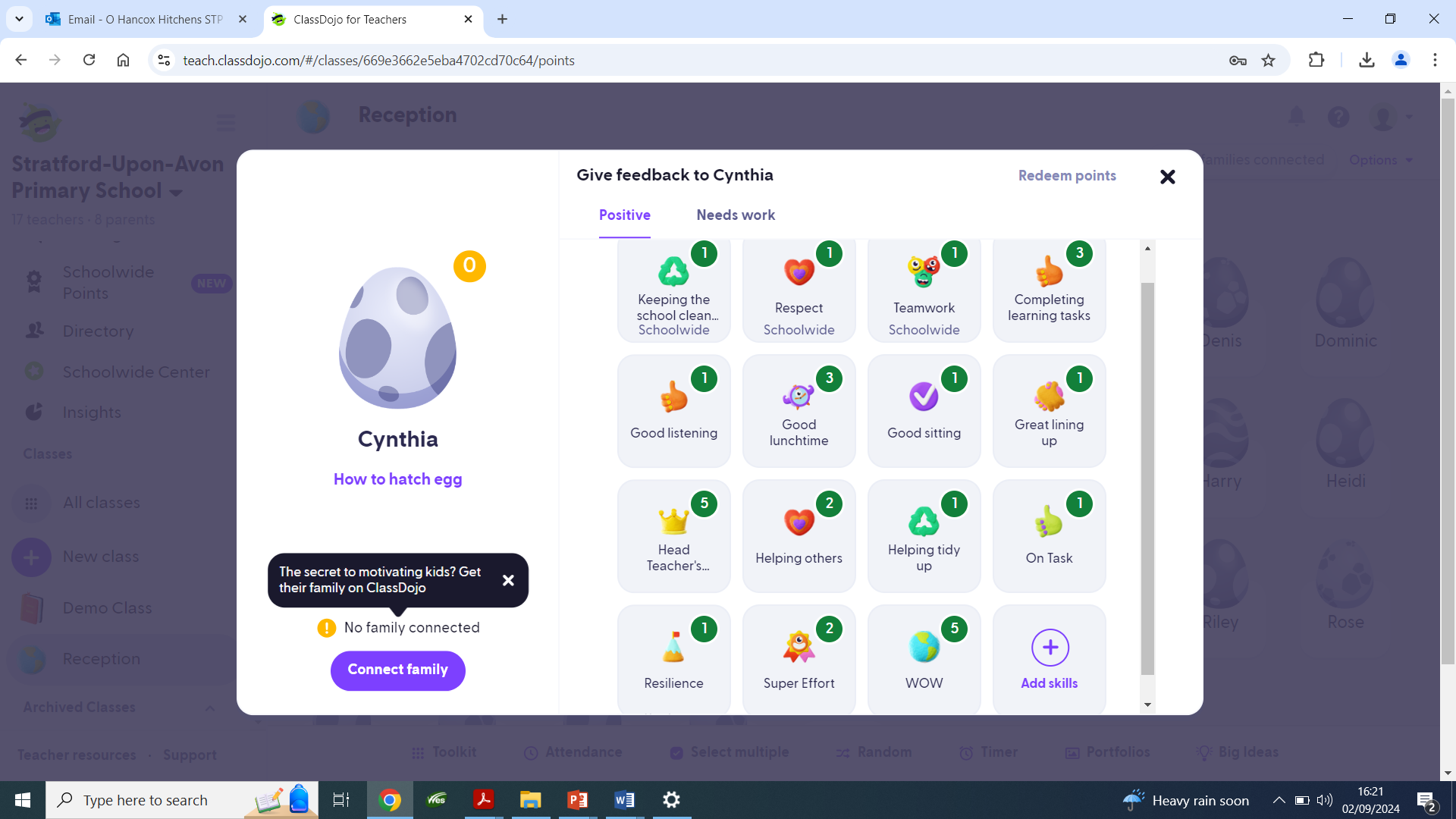 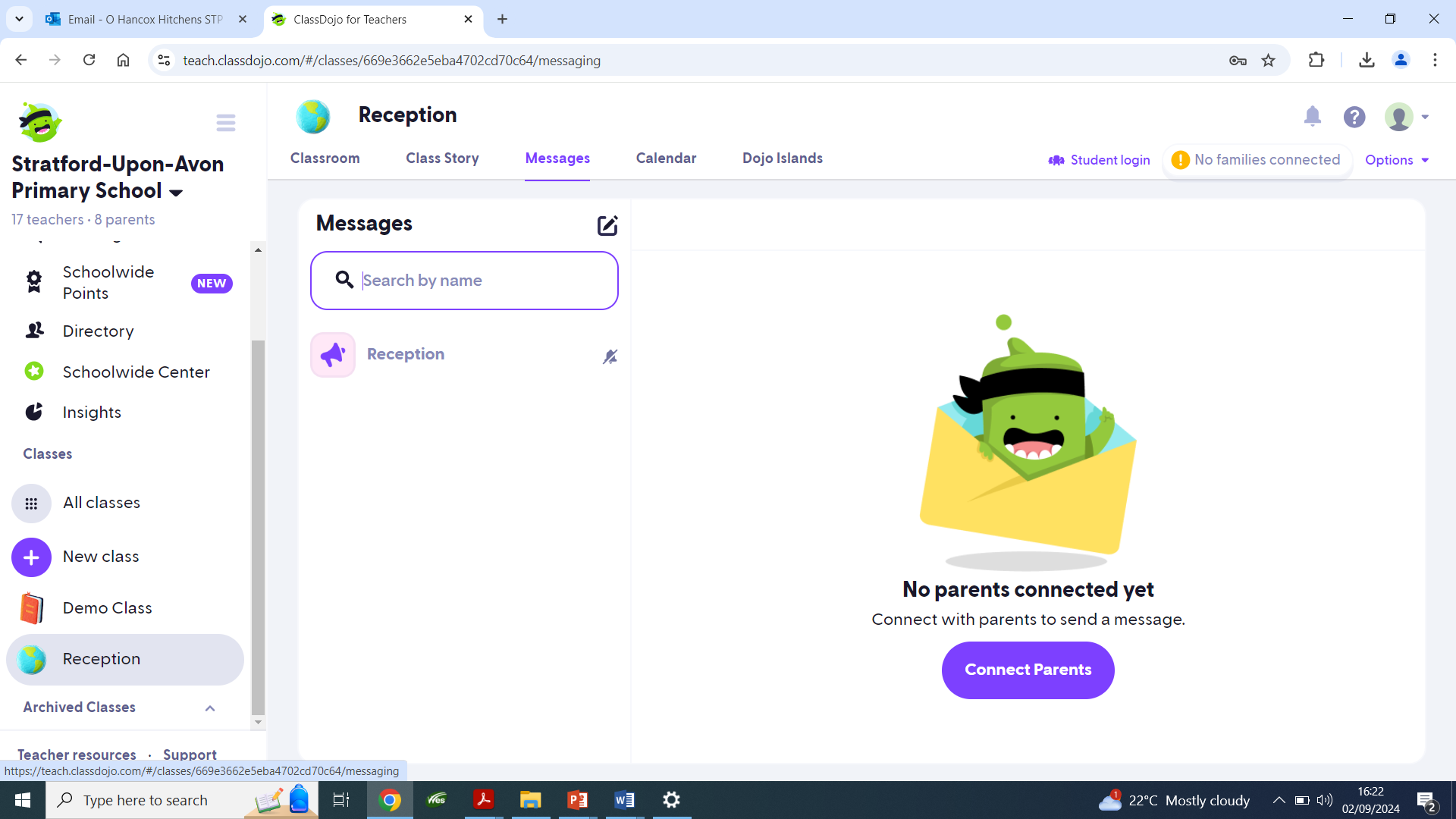 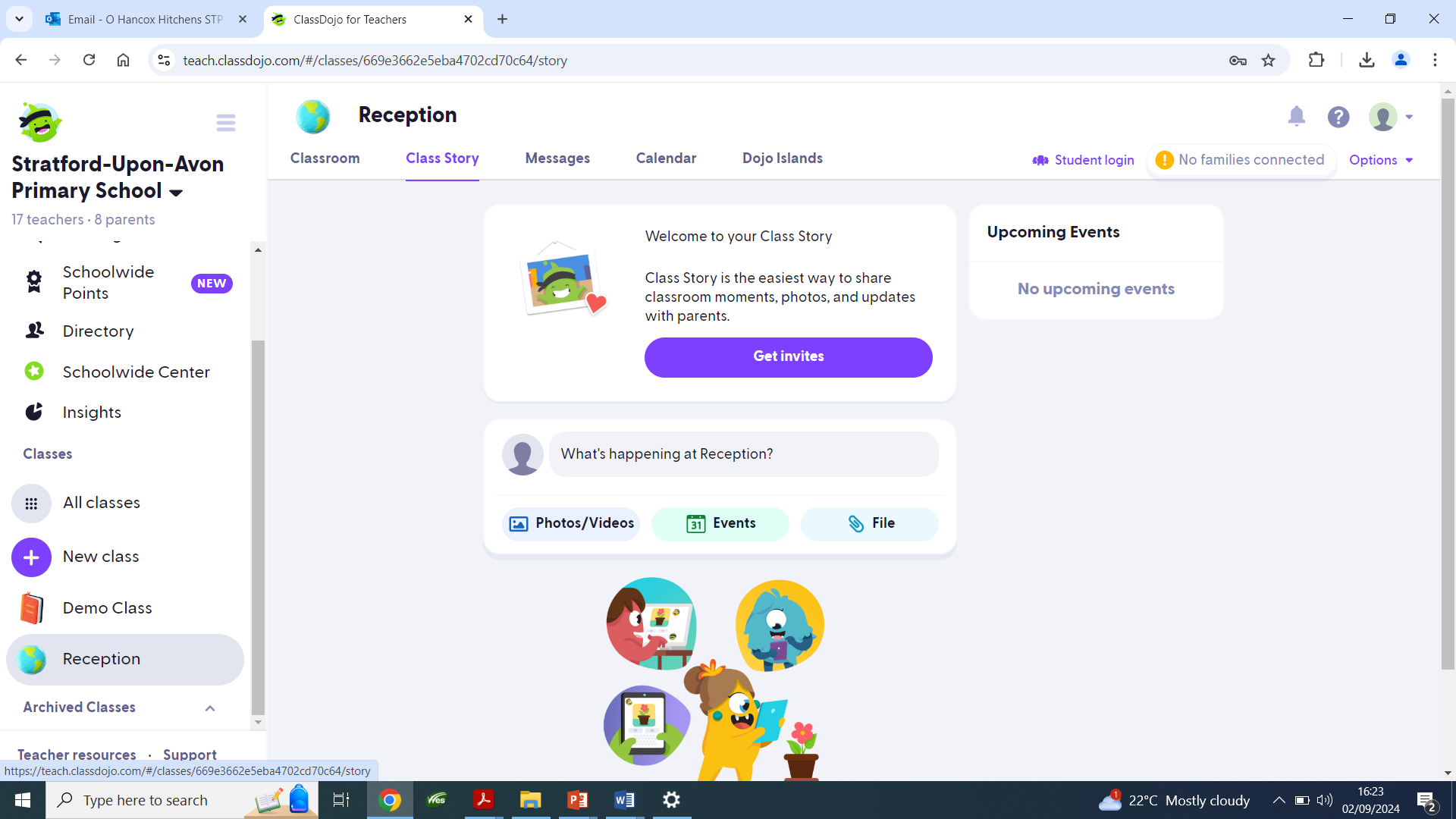 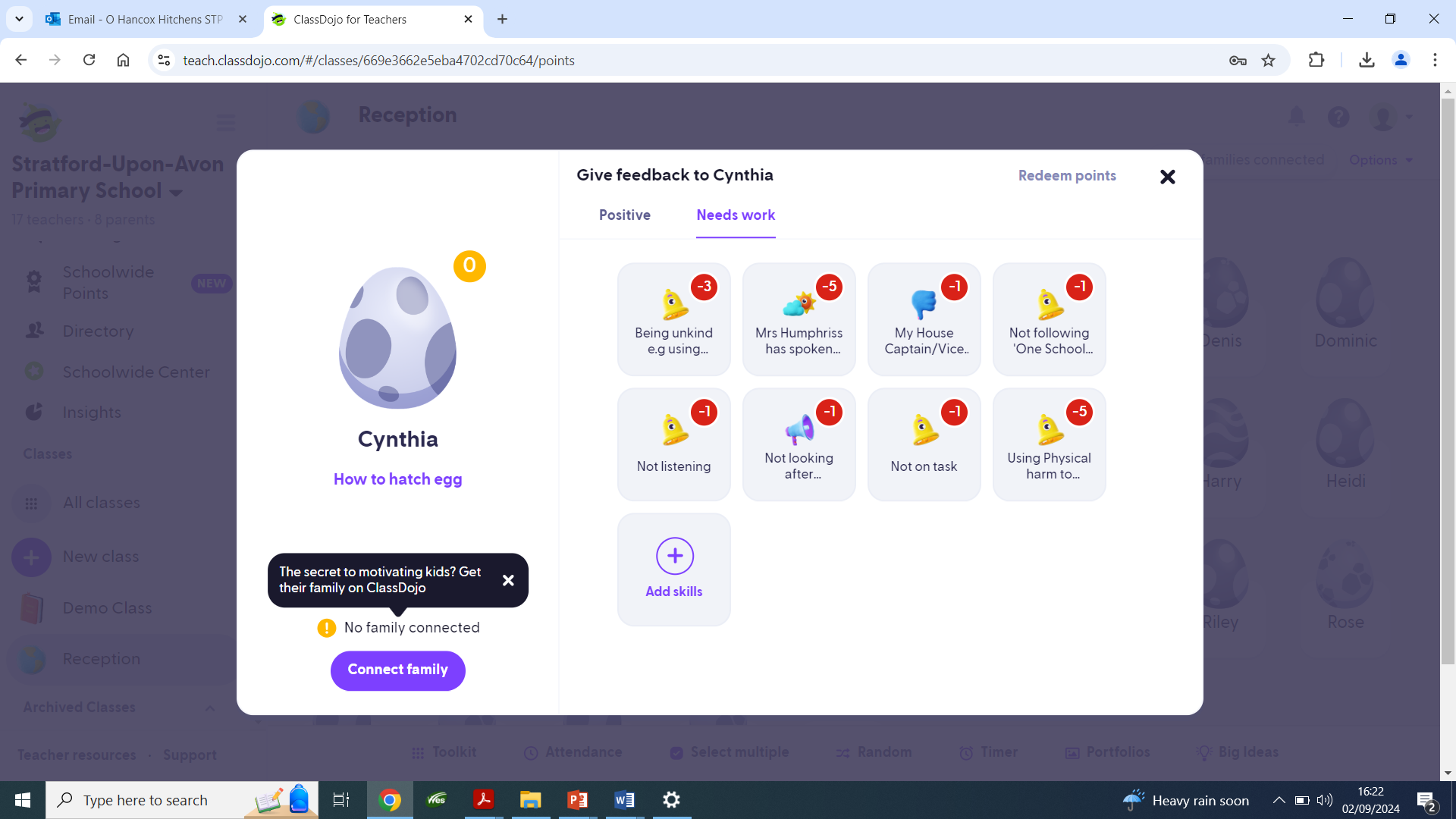 16
Expectations…
Behaviour – high expectations, in class and in playground, in school, on trips, when visitors are in and during after school clubs.

Our one school rule of respect.

Our class rules – respect, kindness, sharing and manners.

Class dojo points - house points.

School uniform/PE kit/ snack pots should all be clearly labelled.

Named water bottle needs to be in school every day.
17
Celebrating Success…
Weekly certificates to celebrate success

Stickers and Dojo points

Topic Sharing Events 

Work, activities and other special moments on class dojo
18
Social media
School website
Instagram - stratforduponavonprimary
19
Designated Safeguarding leads...…
If you have any concerns about your ​
Child or need our support you can contact me directly through eschools or come and talk to me after school. You may want to contact the school office and arrange a meeting in private.​
The DSL team are always welcoming and can support you with your concerns.​
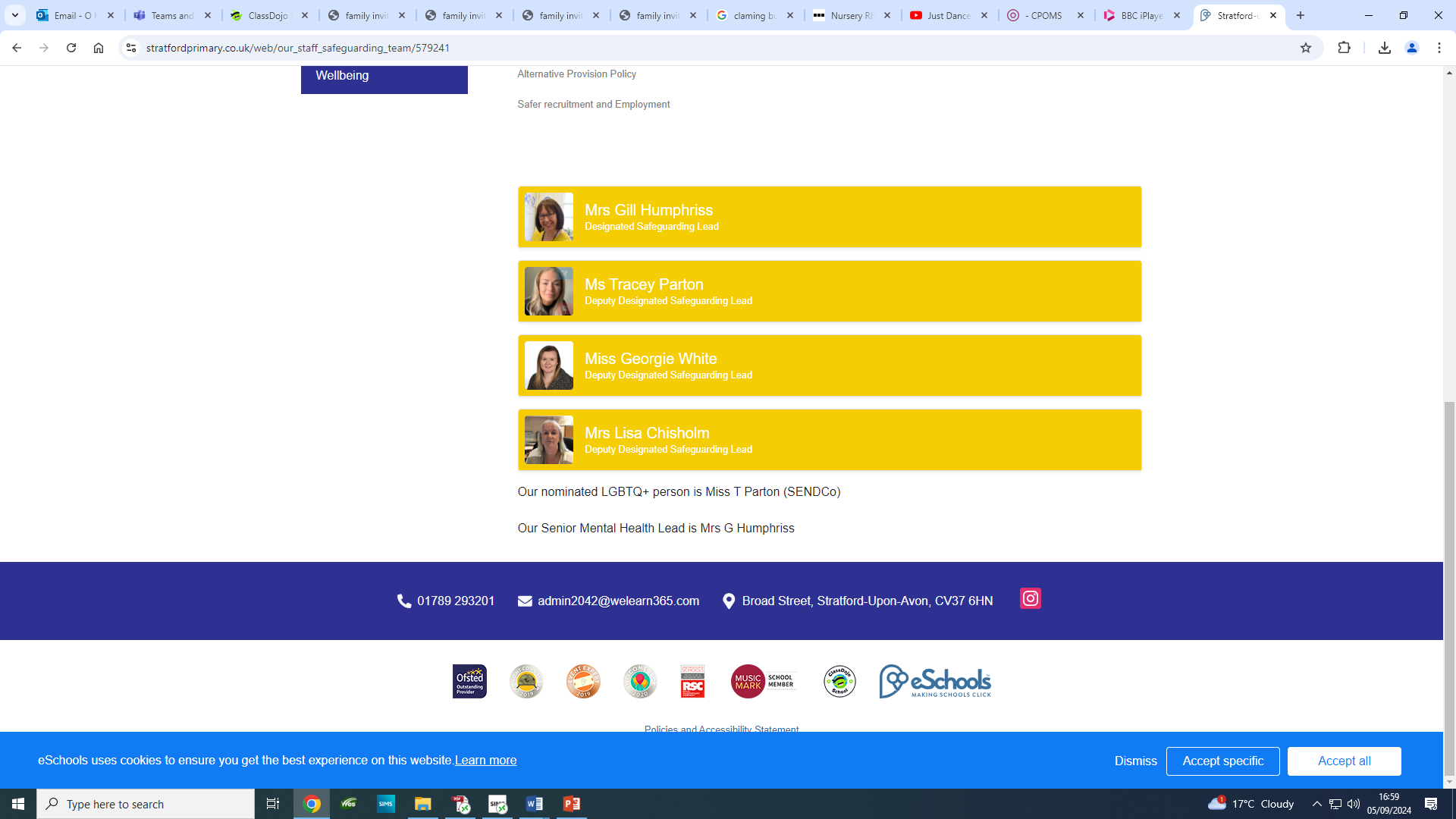 20
Thank You!
Any questions?